Муниципальное бюджетное учреждение дополнительного образование «Центр внешкольной работы»
Задание «Этнический браслет с бусинами»

Для учащихся 2-3 года обучения
                                по дополнительной общеразвивающей
программе «Декоративно-прикладное
творчество»
Возраст 9-16 лет
                                                      Педагог дополнительного образования 
Изаак Людмила Александров




г. Петропавловск- Камчатский
2025 год г.
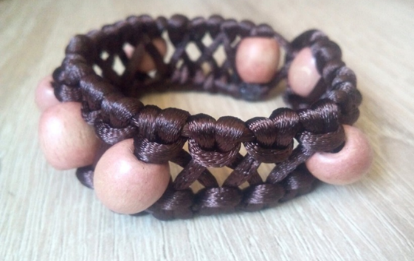 Здравствуйте, дорогие ребята!Сегодня предлагаю самостоятельно изготовить этнический браслет в подарок для воинов СВО . Подобный браслет «Шамбала» мы уже  делали.
Для браслета нам понадобятся следующие материалы:
шнур или любая нитка (можно нитки для вышивки , вязания (3мм) - 2,6 метров
бусины (12 мм) - 7 шт.
прозрачный супер клей, ножницы, планшетная доска и зажим
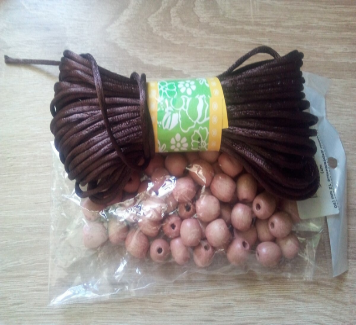 Ход работы1. Разделите шнур на 2 части: 60 см и 2 метра. 2. Короткий шнур согните пополам и закрепите на     планшетной доске зажимами сверху и снизу. Это будет     основная нить.    Длинный шнур - рабочая нить.
3. Наденьте на рабочую нить бусину, поместите ее в центре.      Справа и слева свяжите по одному узлу "фриволите",      направленные внутрь.
4. Перекрестите ведущие нити и свяжите еще по одному узлу    с обеих сторон.
5. Таким образом, после бусины необходимо сплести по 3     узла с каждой стороны рабочей нити.
6. Добавьте вторую бусину. И продолжите плетение еще по 3 узла "фриволите" с каждой стороны.
7. Продолжайте плетение с добавлением бусин с определенным шагом: после 3-й бусины - 2 узла фриволите с каждой стороны.Далее узор формируйте в зеркальном отражении.Длину браслета ориентируйте на свой объем запястья, а если для воинов СВО, то см 20-22.
8. Зафиксируйте концы рабочей нити прозрачным клеем. Если используете нейлоновый шнур, оплавьте хвостики зажигалкой.Концы основной нити завяжите в крупный узел. Он будет служить в качестве пуговицы.
Браслет и готов!Думаю, что вы справились.Если у кого-то браслет не получился, на занятии доработаем.  До встречи!